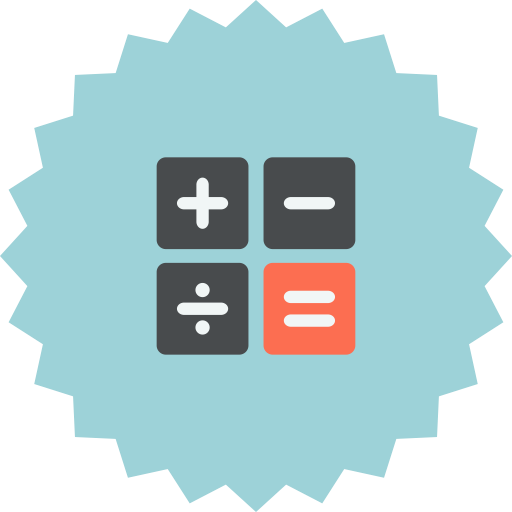 Needs of a Math Course
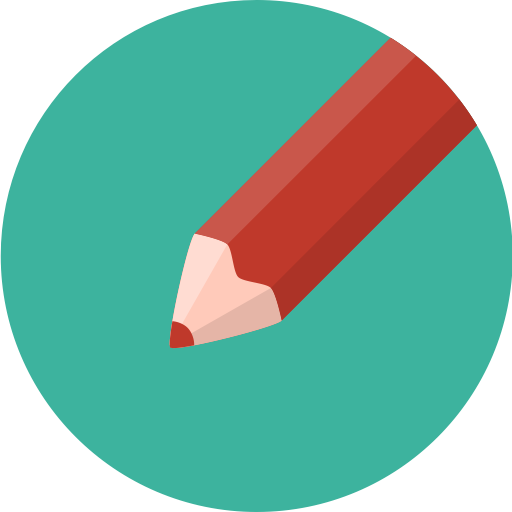 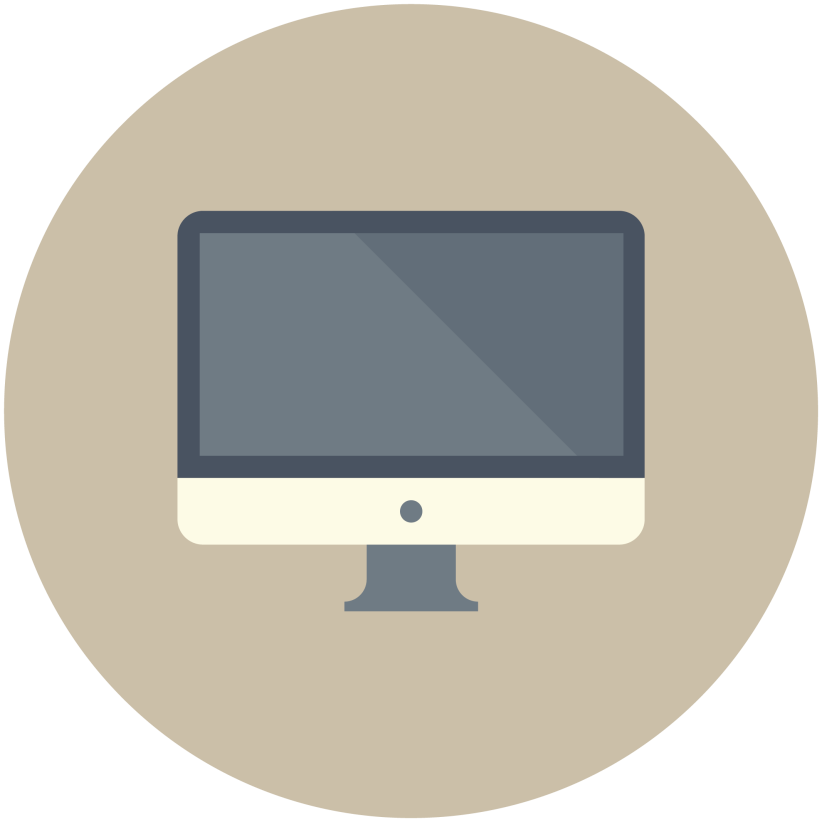 Helping Teachers Translate
Classroom Techniques into
Digital Environments
Designing a Course  

When designing a course, in particular when that course already exists in a face-to-face version, the framework can be used to find solutions that fill the needs of an instructional environment.
Assessing a Course 

When presented with an already created course this framework can be used to determine  which  of the learners' needs  been attended to.
Assessing a Tool  

When presented with a new or novel use of a tool this framework can be used to determine what needs the tool meets.
Disclaimer:
These examples are not exhaustive and are from the perspective of traditional college math courses. 

The framework is intended to guide thinking about your course and should be adapted to your available tools and environment.